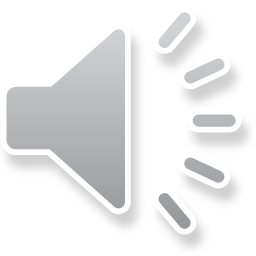 32. Jesus Heals Ten Men
Part 1
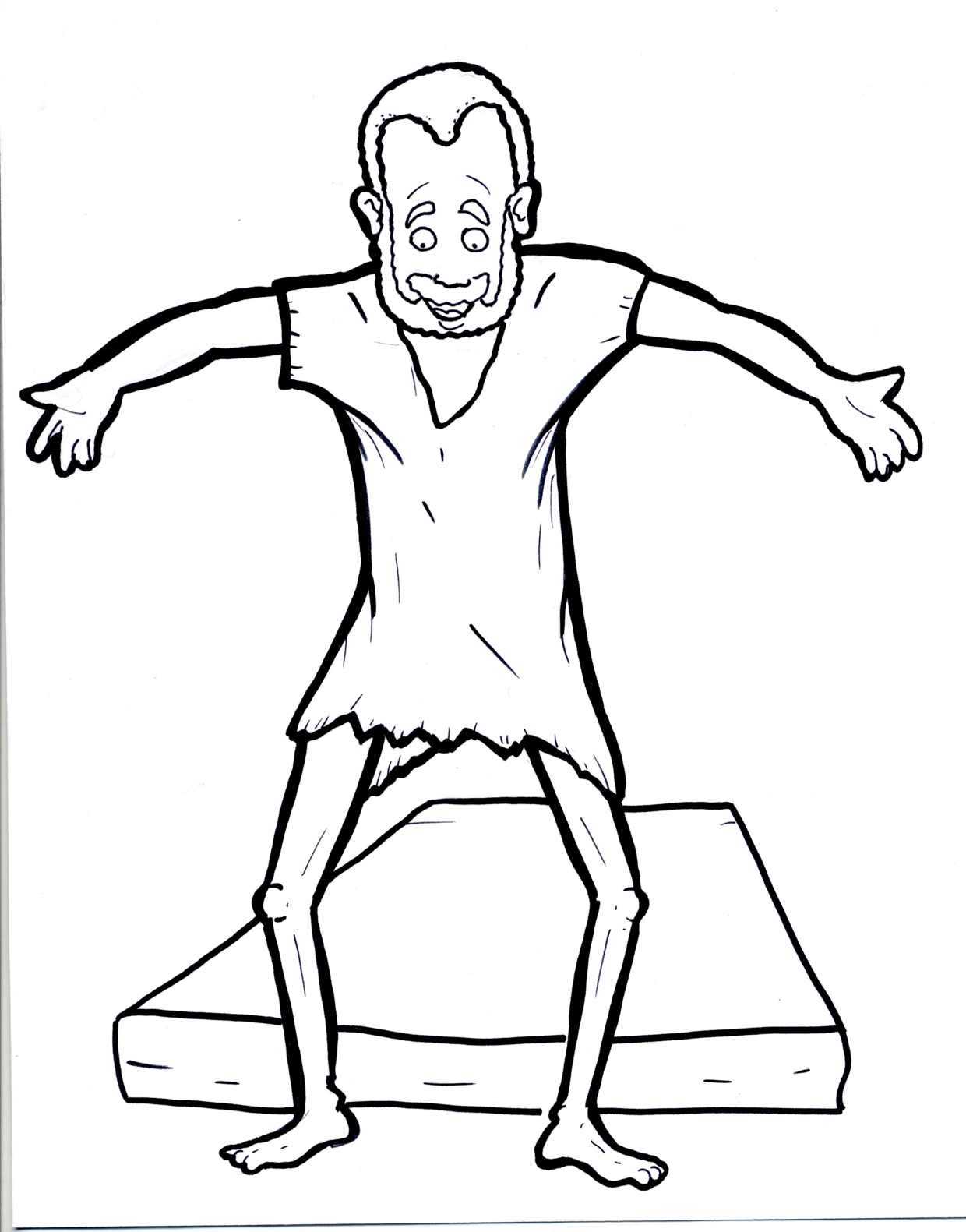 Syllable Charts
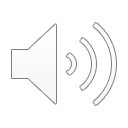 Words in Syllable Types
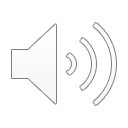 Closed – Short Vowel
A closed syllable has one vowel
followed by one or more consonants,
and the vowel is short.
st
o
p
˘
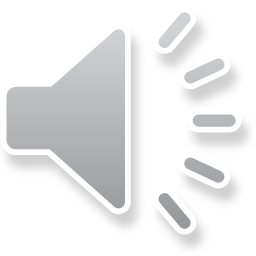 Timing 
Box
at
that
sad
had
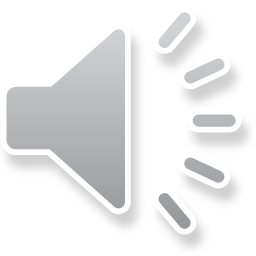 Timing 
Box
ran
can
and
man
Mas-
back
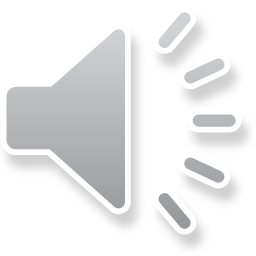 Timing 
Box
ten
men
beg
get
else
-ev
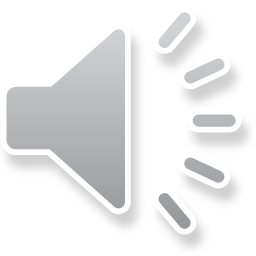 Timing 
Box
lep-
fell
yell
well
then
went
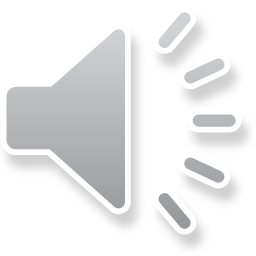 Timing 
Box
it
did
sick
skin
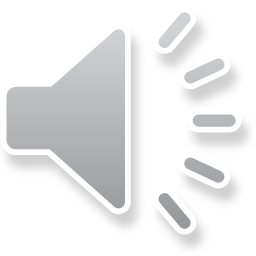 Timing 
Box
on
God
not
stop
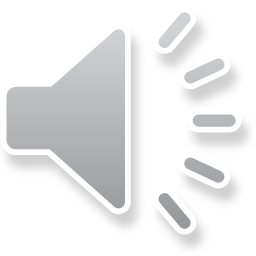 Timing 
Box
up
us
-sus
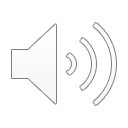 Open – Long Vowel
An open syllable has one vowel
with no consonant after it,
and the vowel is long.
−
go
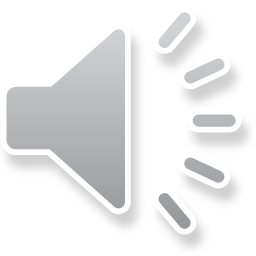 Timing 
Box
he
Je sus
re turn
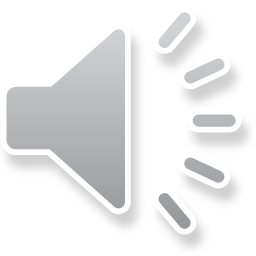 Timing 
Box
I
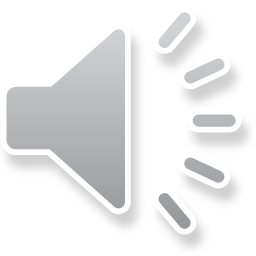 Timing 
Box
go
lep ro sy
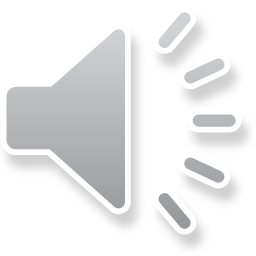 Timing 
Box
why
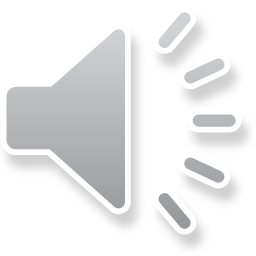 Timing 
Box
glor y
mer cy
ev er y
lep ro sy
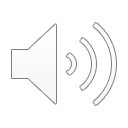 Silent e – Long Vowel
A silent e syllable has one vowel,
followed by one consonant
and a silent e at the end.
The vowel is long.
−
ca
e
v
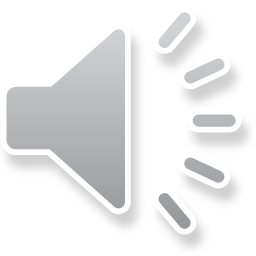 Timing 
Box
face
made
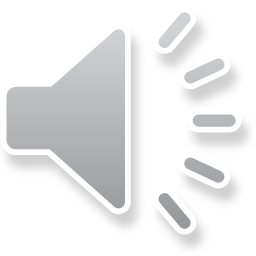 Timing 
Box
these
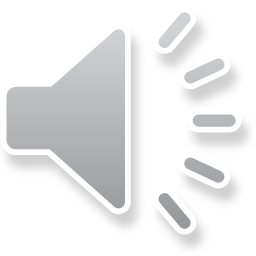 Timing 
Box
life
nine
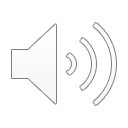 Vowel Teams – Long Vowel
Many vowel teams follow this rule: 
When two vowels get together,
the first one names its letter. 
So the first vowel will make its long sound,
and the second vowel is silent.
−
e
a
t
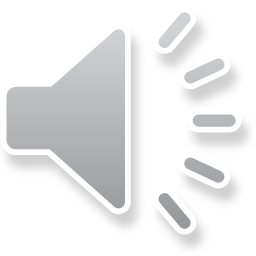 Timing 
Box
a way
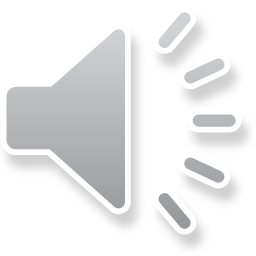 Timing 
Box
faith
pain ful
praise
hair
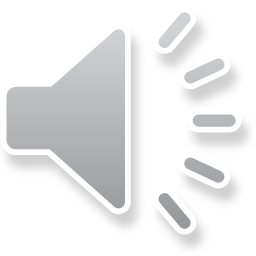 Timing 
Box
they
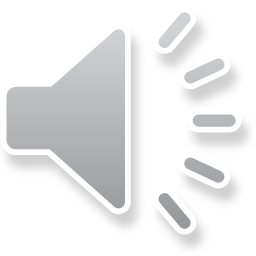 Timing 
Box
feet
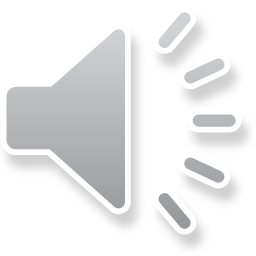 Timing 
Box
eats
heal
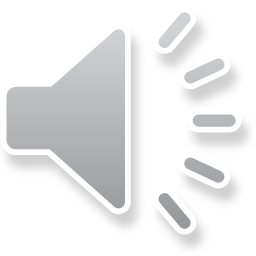 Timing 
Box
priests
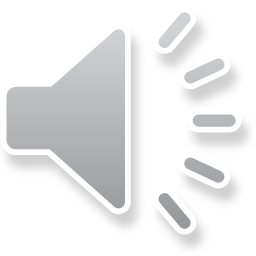 Timing 
Box
toes
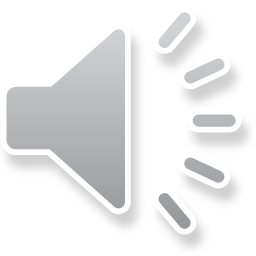 Timing 
Box
show
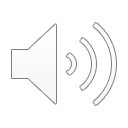 Vowel Teams – Other Sounds
Sometimes vowel teams make other sounds.
oil
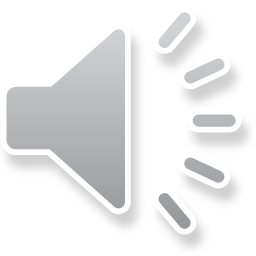 Timing 
Box
saw
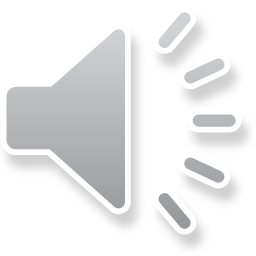 Timing 
Box
loud
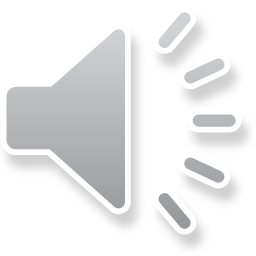 Timing 
Box
voice
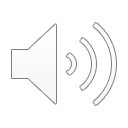 R - Controlled
R-controlled syllables have one or more vowels 
followed by an “r.” 
The “r” changes the sound of the vowel.
o
r
ange
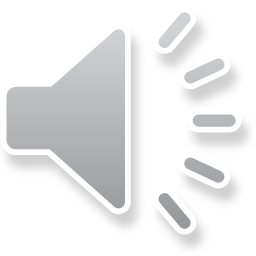 Timing 
Box
glory
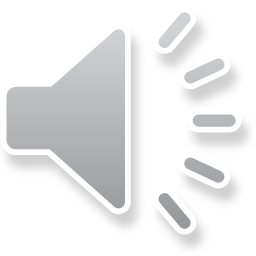 Timing 
Box
ev er y
lep er
fing ers
per son
Mas ter
mer cy
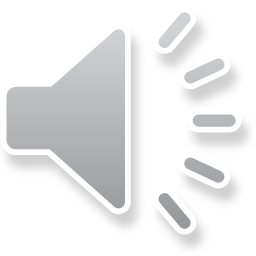 Timing 
Box
re turned
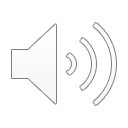 Consonant –  l-e
When you see consonant l-e at the end of a word,
count back three.
The “l-e” makes the /–le/ sound.
p
l
e
pur
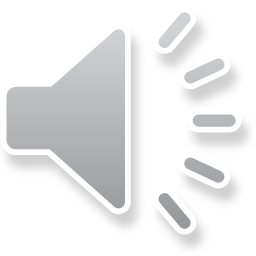 Timing 
Box
pain ful
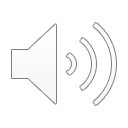 Other Sounds – Long Vowel
These syllables or words are closed,
so the vowel should be short,
but the vowel is long.
−
cold
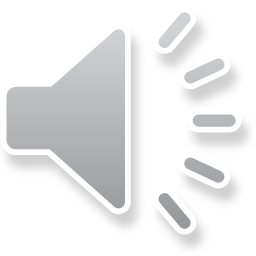 Timing 
Box
blind
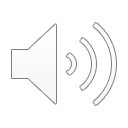 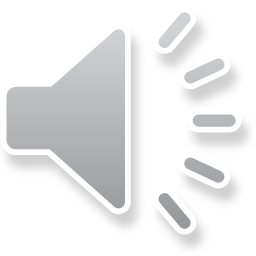 Other Sounds – -nk/-ng
The “-nk” and “-ng” 
change the sound of the vowel.
bank
thing
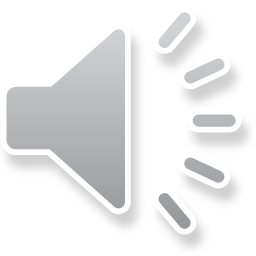 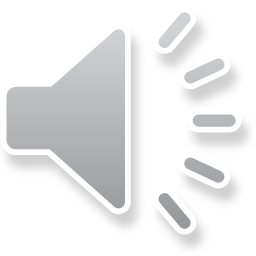 Timing 
Box
fing  ers
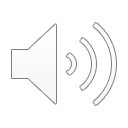 Other Sounds – schwa
The schwa syllable has an “a” that sounds
 like the /u/ in banana.
The banana is even shaped like a short u.
ba  nan  a
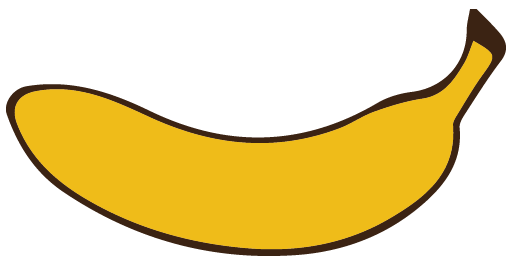 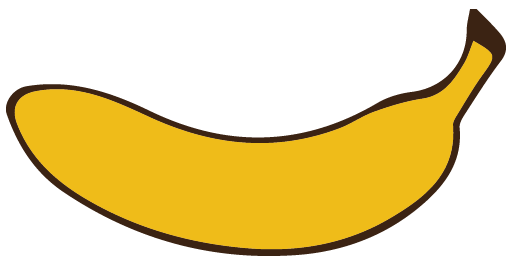 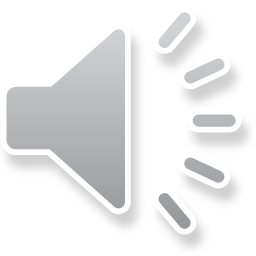 Timing 
Box
a way
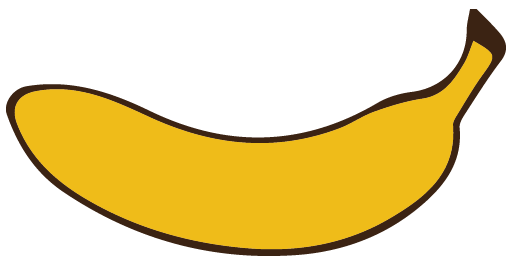 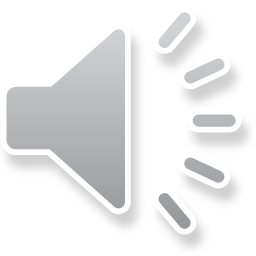 Timing 
Box
person
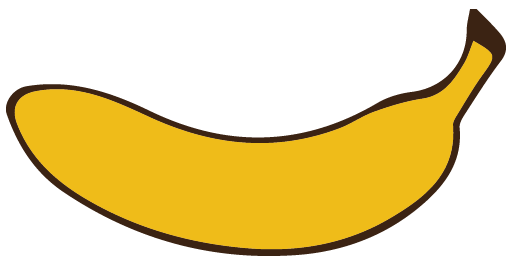